آداب الصف الافتراضي
الالتزام بالحضور من بداية وقت الحصة.
التزام الهدوء حتى يسمح لك بالتحدث.
متابعة ولي أمر الطالبة لابنته عن بعد وعدم مشاركتها الإجابة حتى تتحقق الفائدة.
السؤال مفتوح بعد نهاية الدرس.
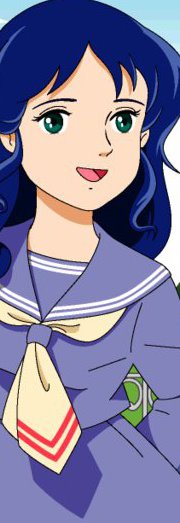 إدارة تعليم جدة
الابتدائية الثانية والثمانون بعد المئة
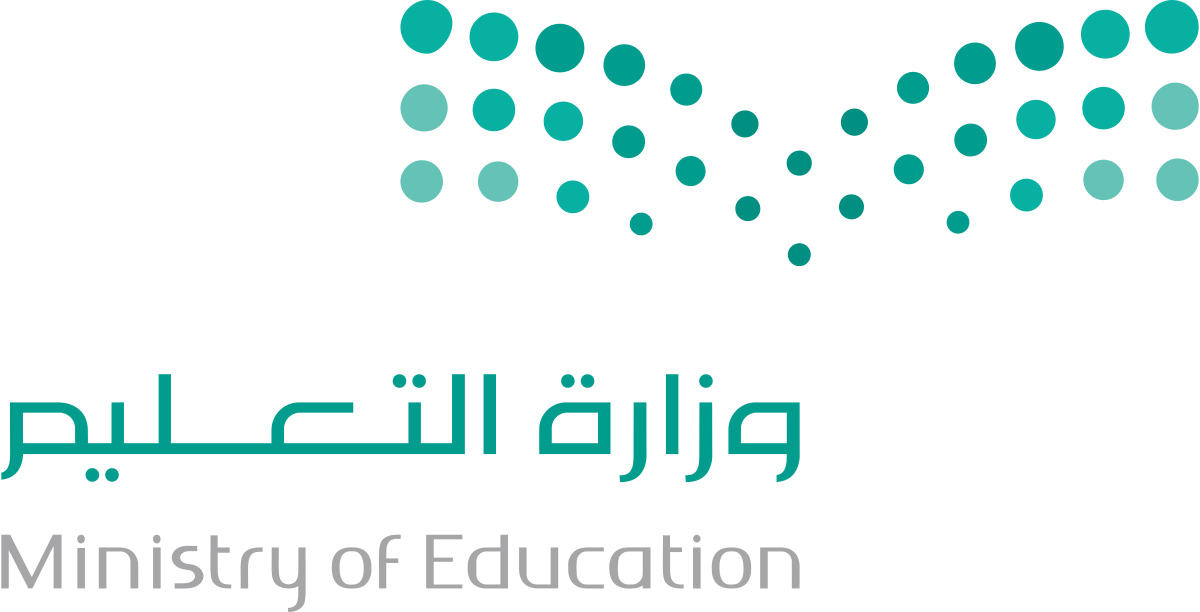 رياضيات الصف الثاني الابتدائي
الأنماط
المعلمة: أمل الشهري
الأنماط
الواجب
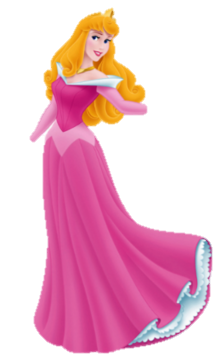 س 14 
ص33